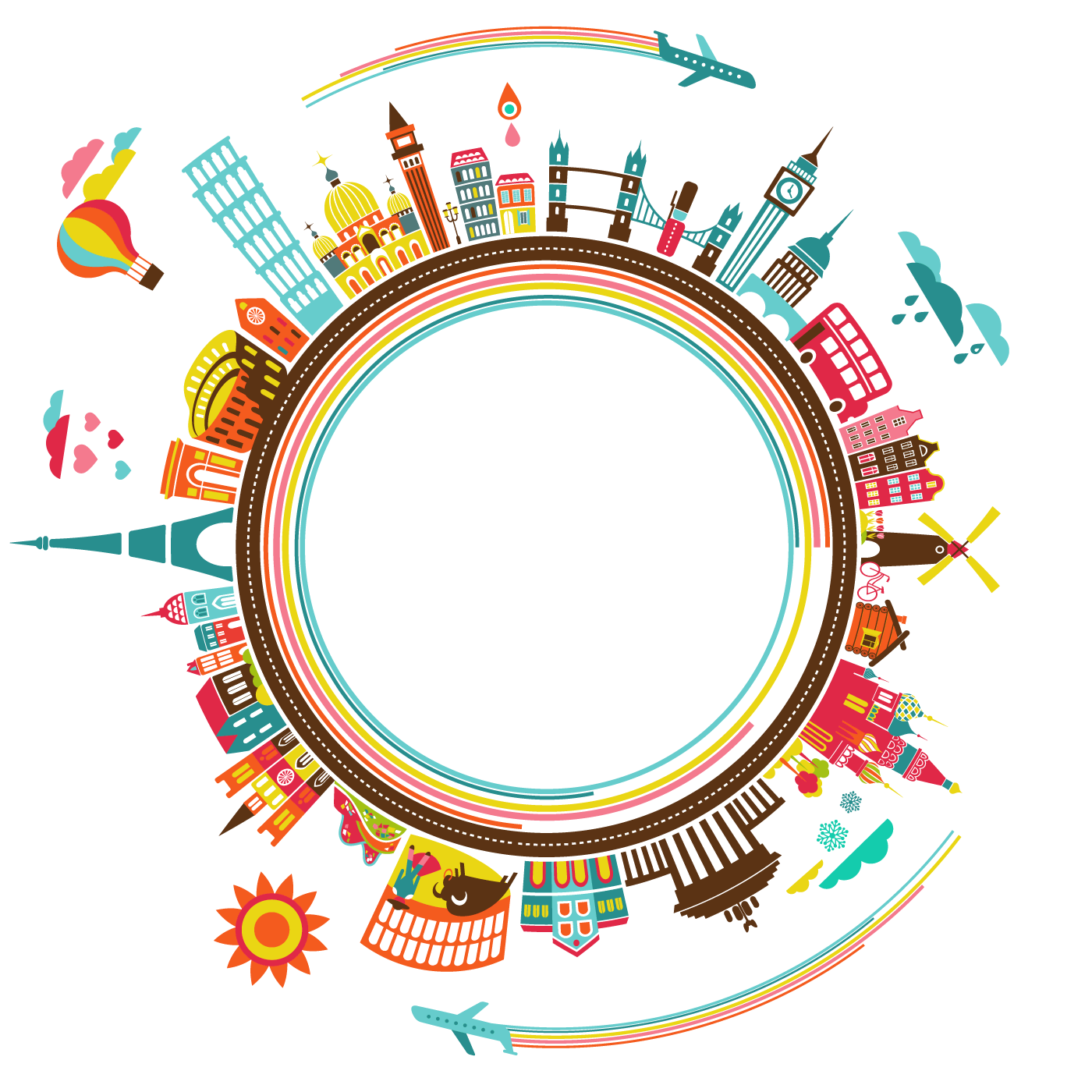 Профессия Экскурсовод
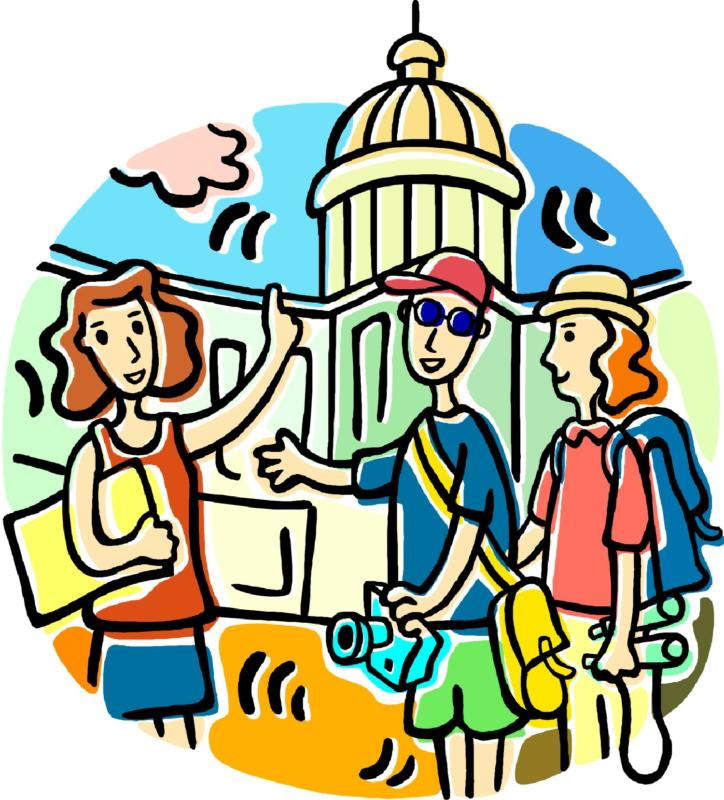 Ежегодно 21 февраля многие города мира — особенно те из них, которые являются центрами туризма, — отмечают Всемирный день экскурсовода.
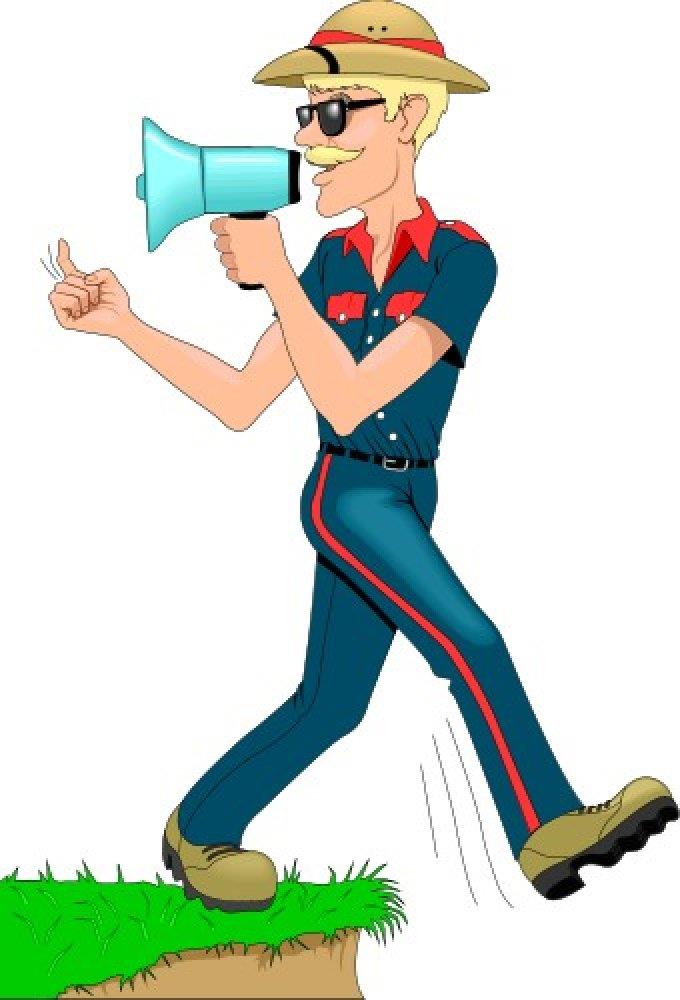 Экскурсовод — это специалист, который проводит экскурсии для туристов.
Главные должностные обязанности экскурсовода:
•  Проведение экскурсий по музеям, заповедникам, местным достопримечательностям, выставкам, садово-парковым комплексам и другим, интересным для туристов объектам;
•  Изучение исторических материалов и документов, касающихся объектов экскурсий;
•  Разработка техники рассказов о достопримечательностях;
•  Проведение для участников экскурсий инструктажей по мерам безопасности при осмотре достопримечательностей;
•  Ведение рабочей документации.

Дополнительные функции экскурсовода:
•  Оказание, в случае необходимости, первой медицинской помощи туристам.
Плюсы и минусы профессии экскурсовода 
возможность путешествовать по миру за счет туристической компании; 
•   перспективность в ближайшие несколько лет; 
•   высокий уровень заработной платы;  
•   творческая работа; 
•   высокая нагрузка;
•   ненормированный рабочий график;
•   большая конкуренция.
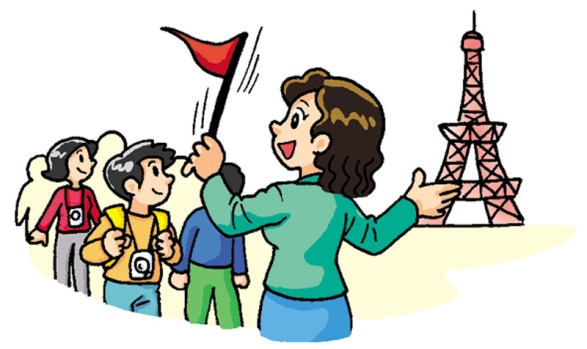 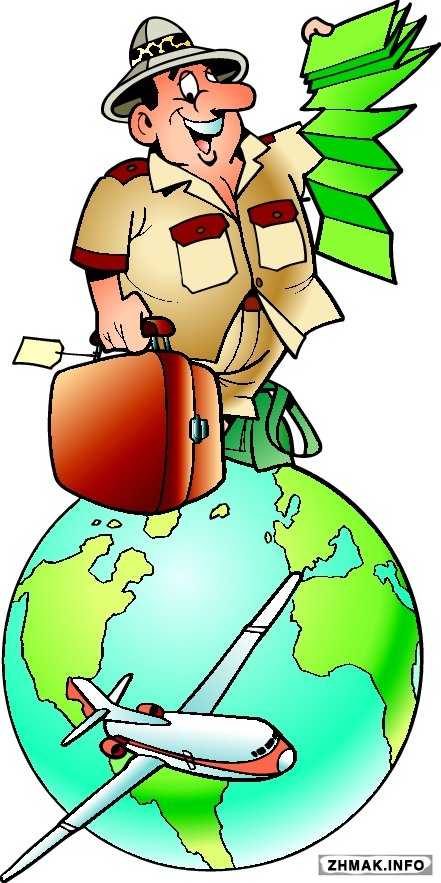 Имидж территорий в современном мире становится важным экономическим ресурсом и одним из ключевых факторов конкурентоспособности региона, города или страны. Он является основой успешного продвижения территории, повышения привлекательности территориальных туристских продуктов и услуг как на внутреннем, так и на международном рынках. Известное имя территории, подкрепленное привлекательным образом, способствует стабильному социально- экономическому развитию и привлечению инвестиций в ее экономику.
Задание:
	Используя карты атласа необходимо найти, каким регионам России соответствуют слоганы.